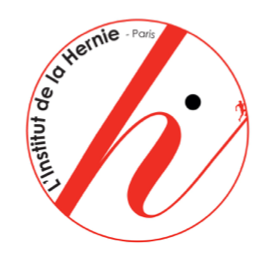 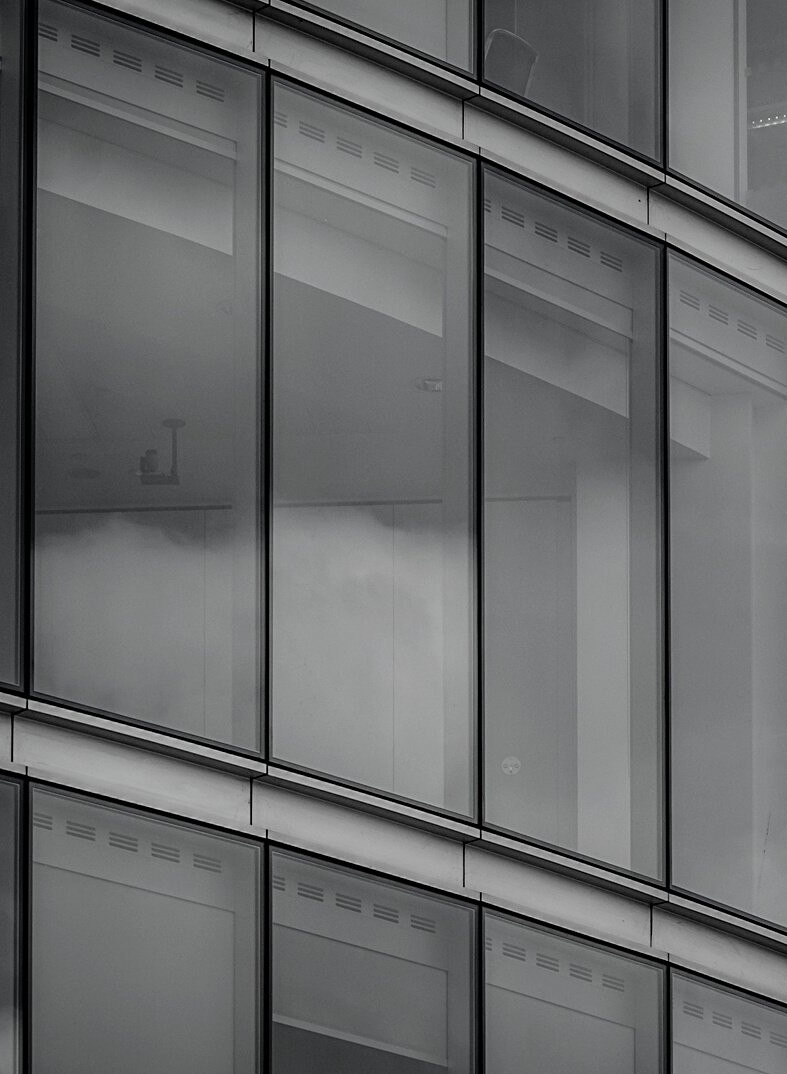 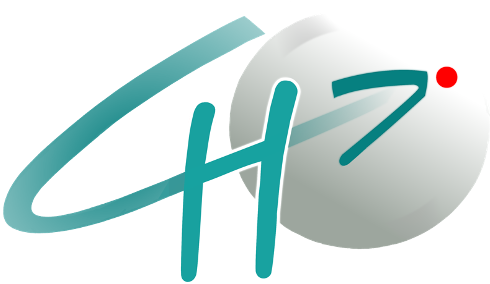 MESH 2021
Institut de la  Hernie Paris
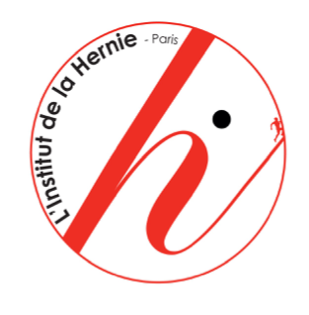 Ph. NGO  JP. COSSA
H. JOHANET
E. PELISSIER
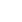 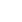 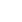 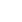 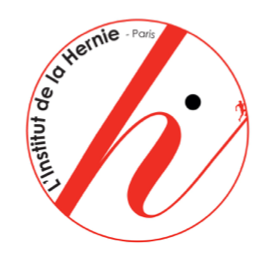 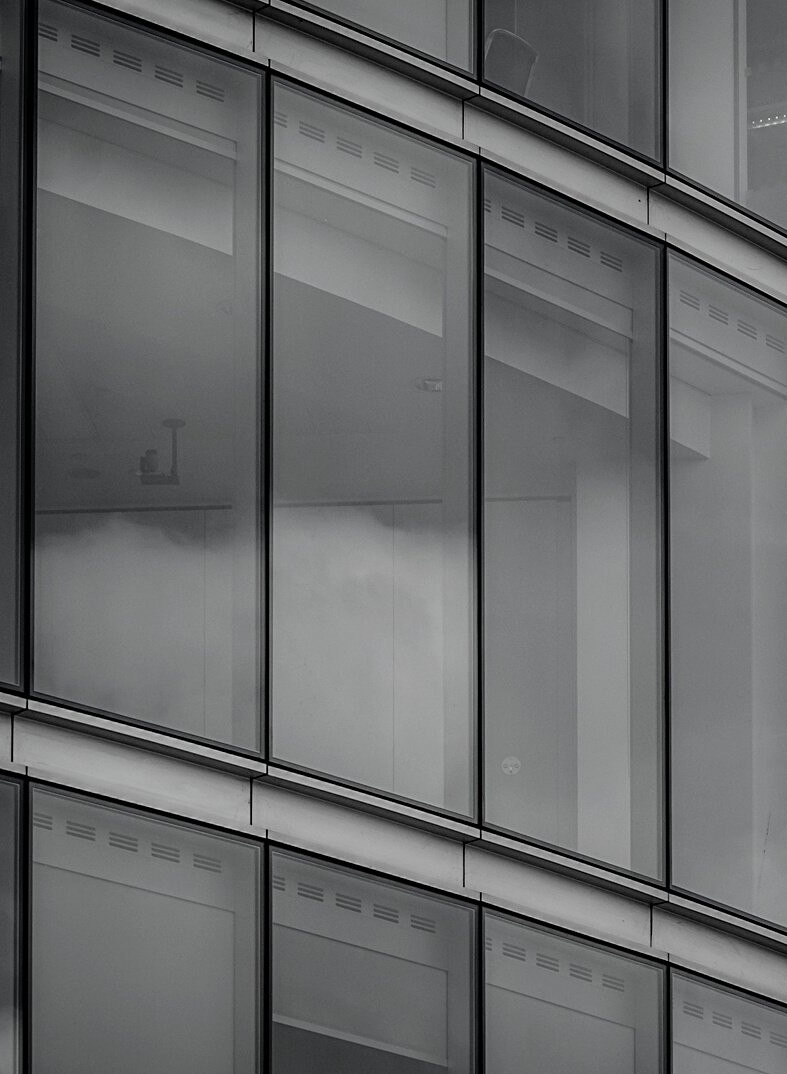 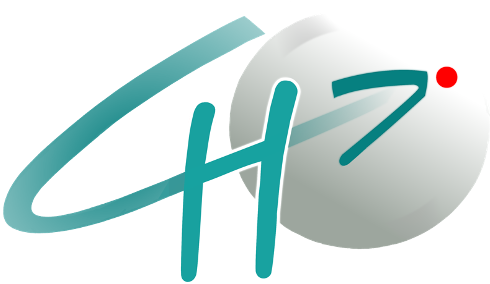 Stratégie de mise en place 
de 
prothèses rétro-musculaires
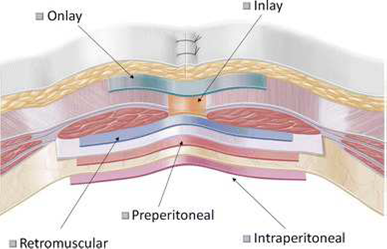 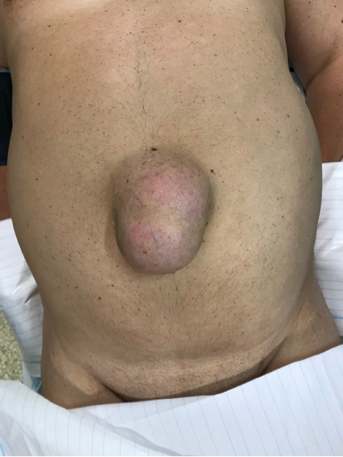 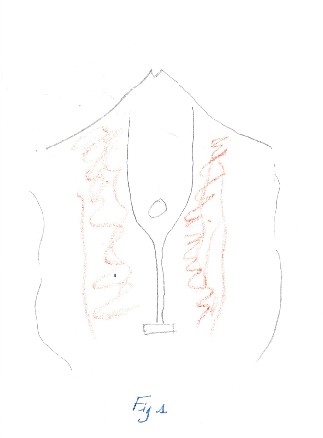 Ligne blanche
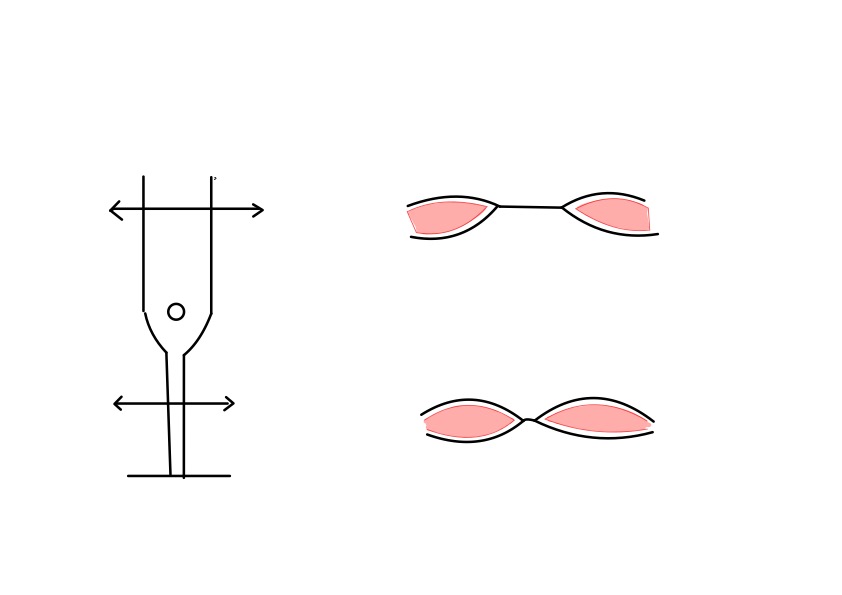 Section antérieure
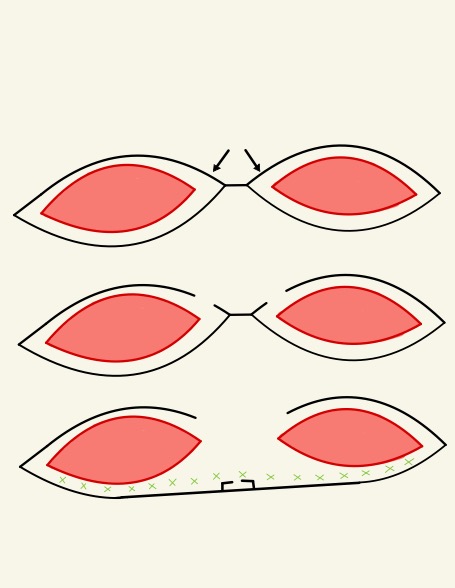 Section postérieure
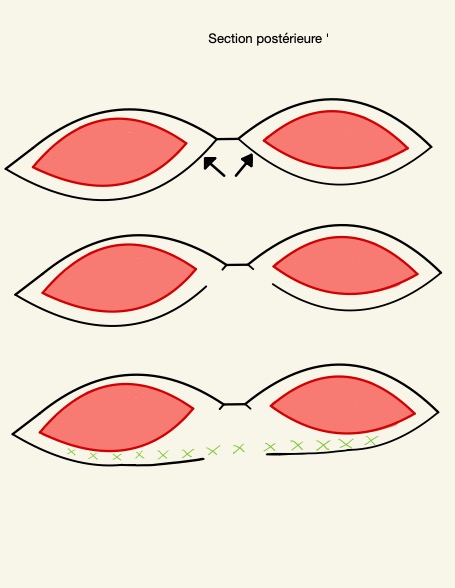 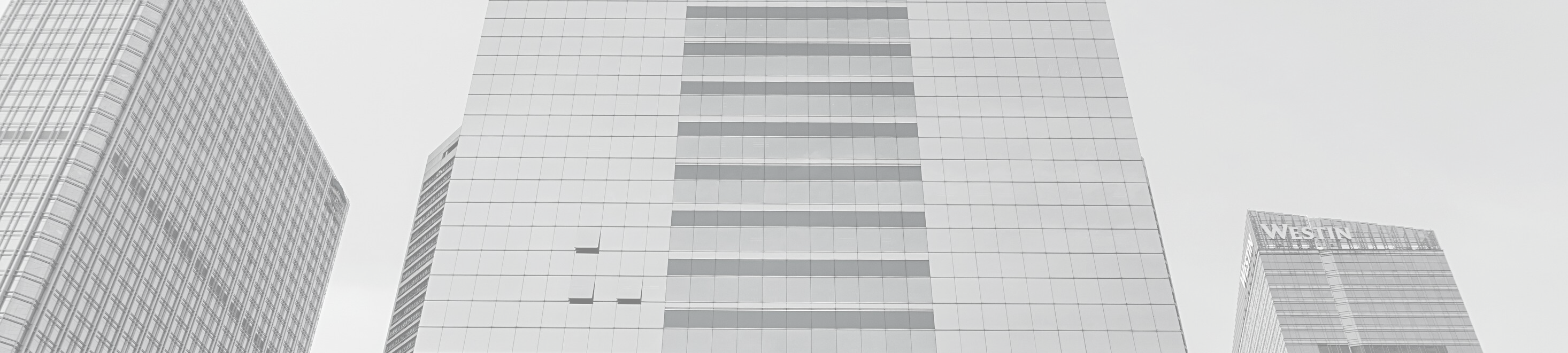 Section postérieure
Endoscopique  trans.:  tarup,emilos
Endoscopique  extra  péritonéale:  VTEP,eTEP
Voie ouverte:  Milos
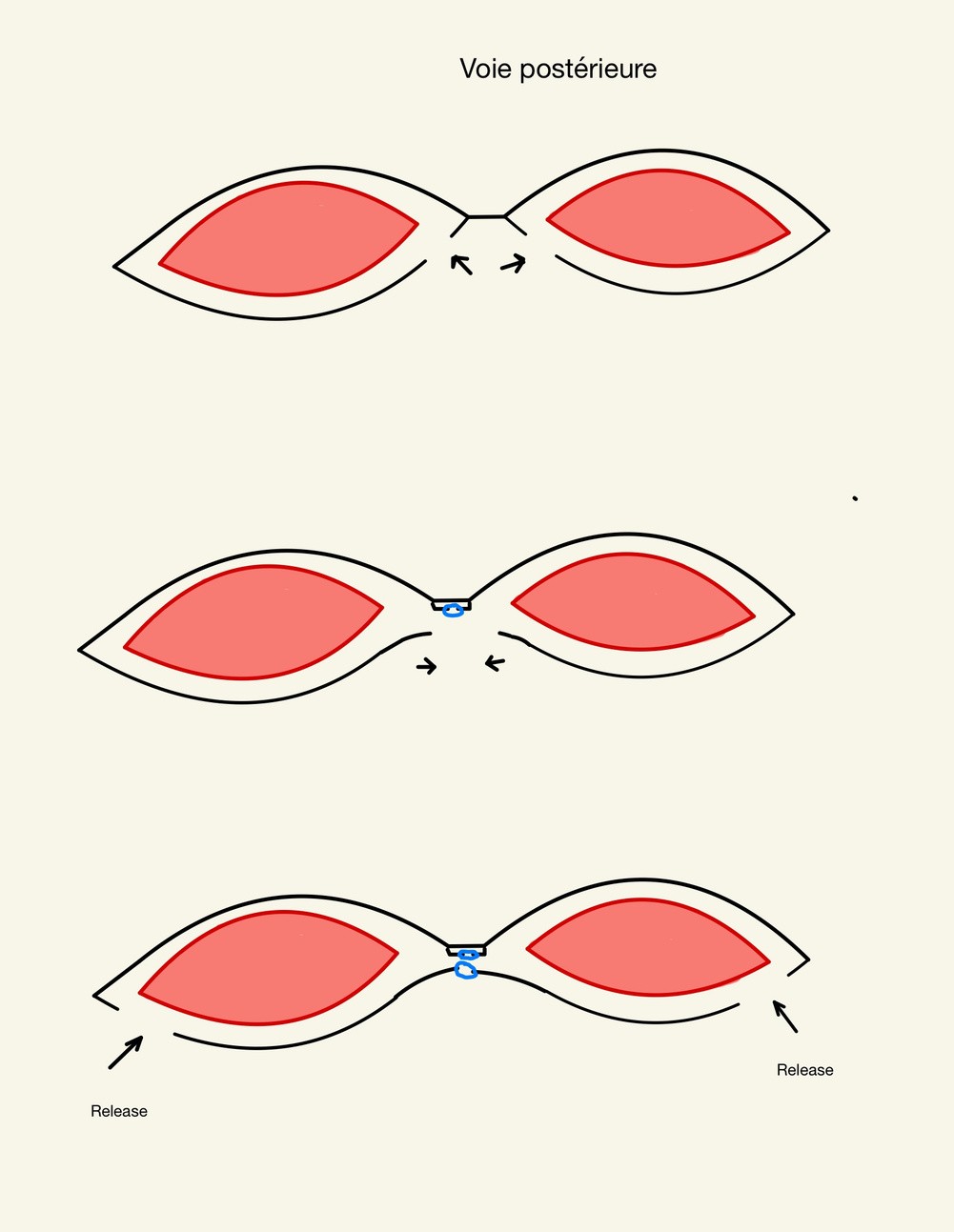 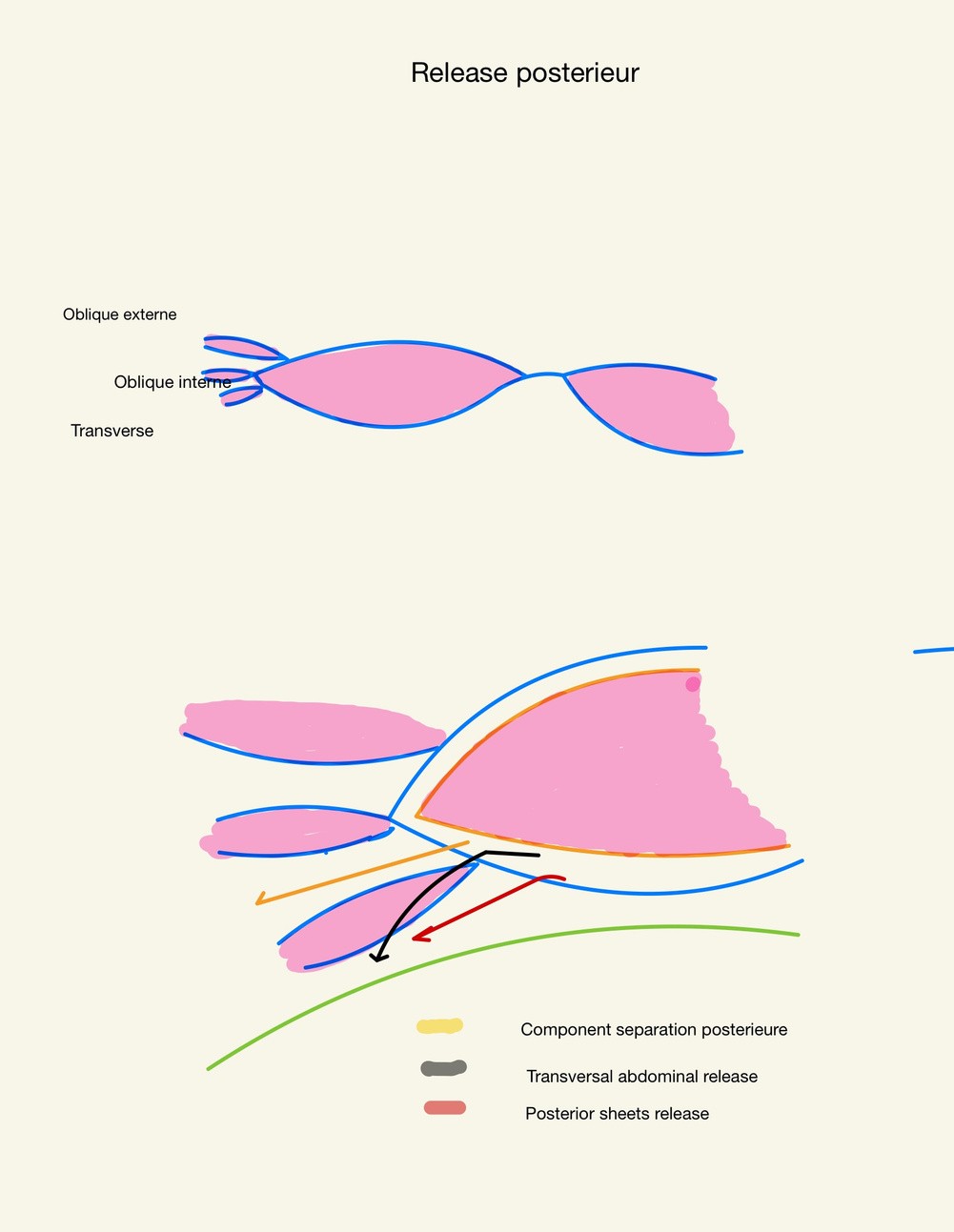 Section  antérieure
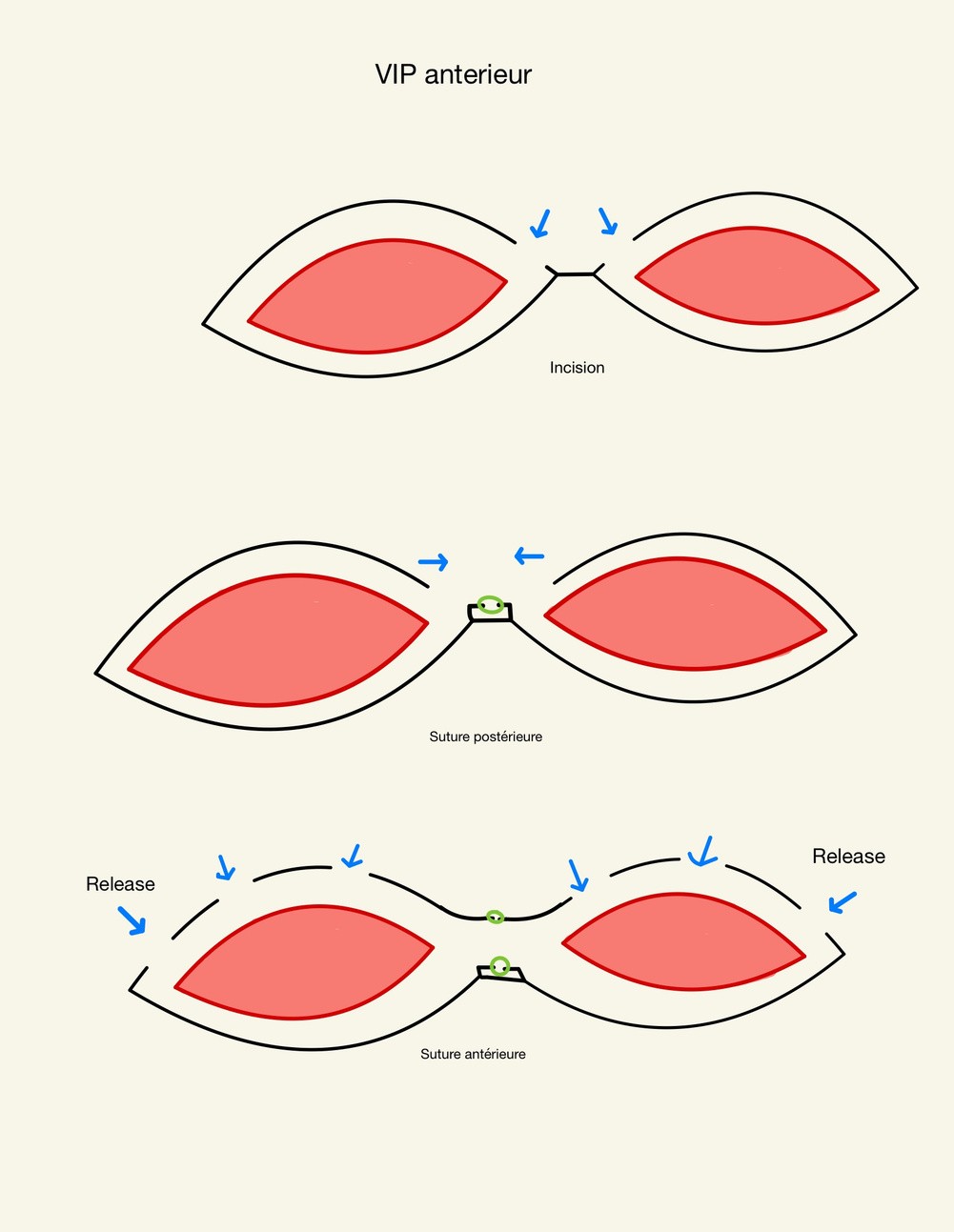 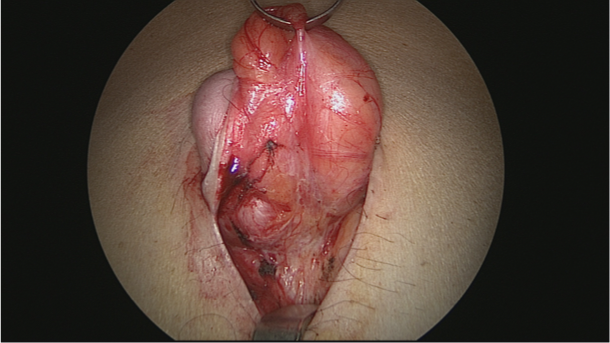 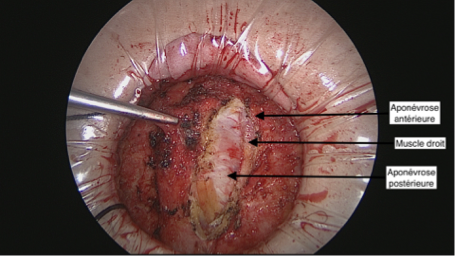 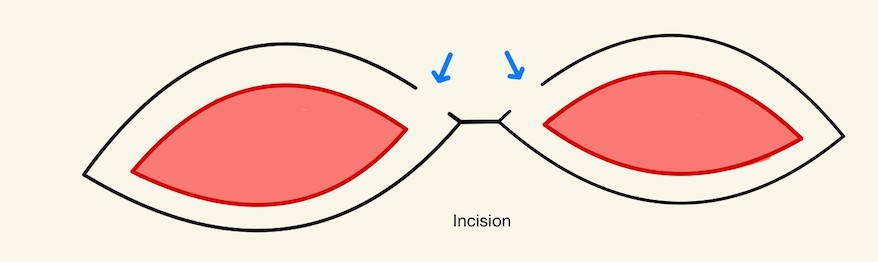 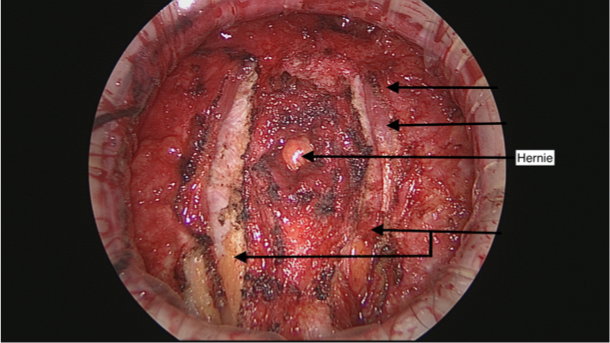 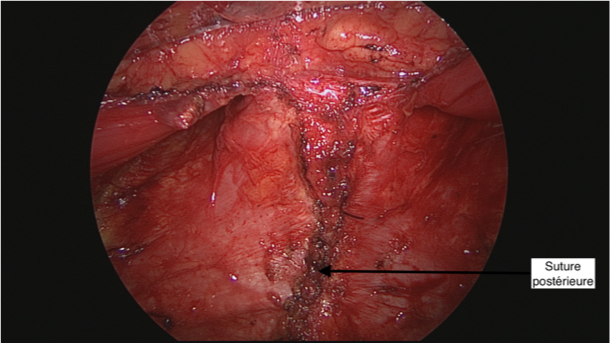 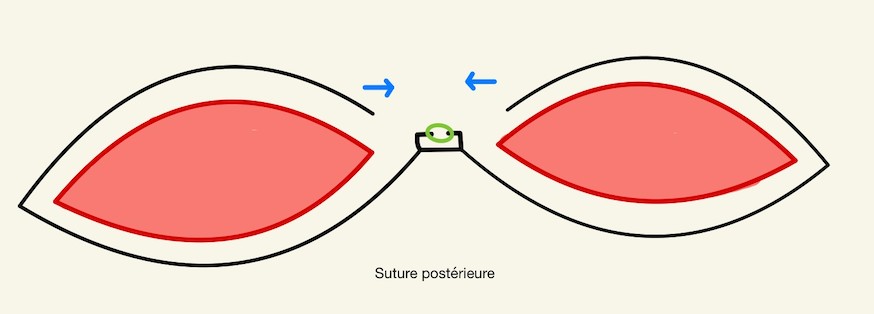 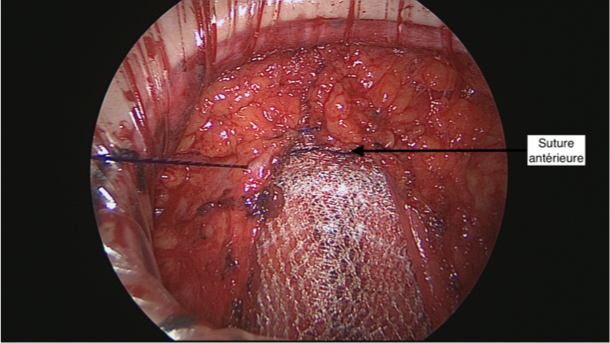 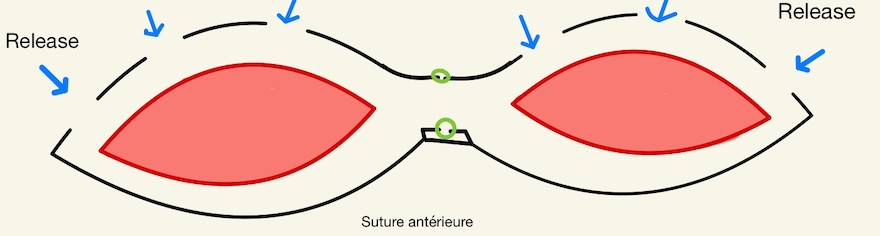 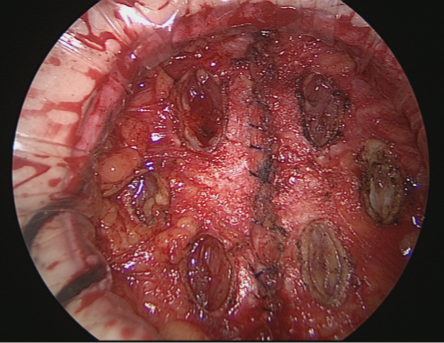 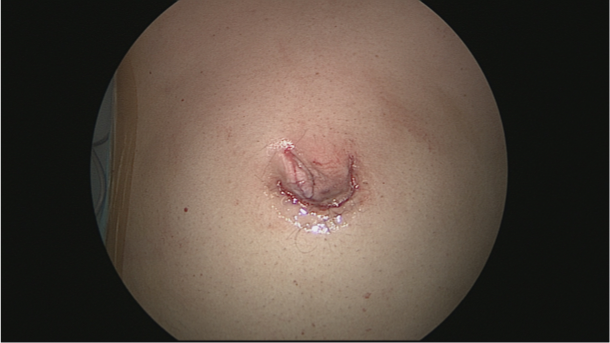 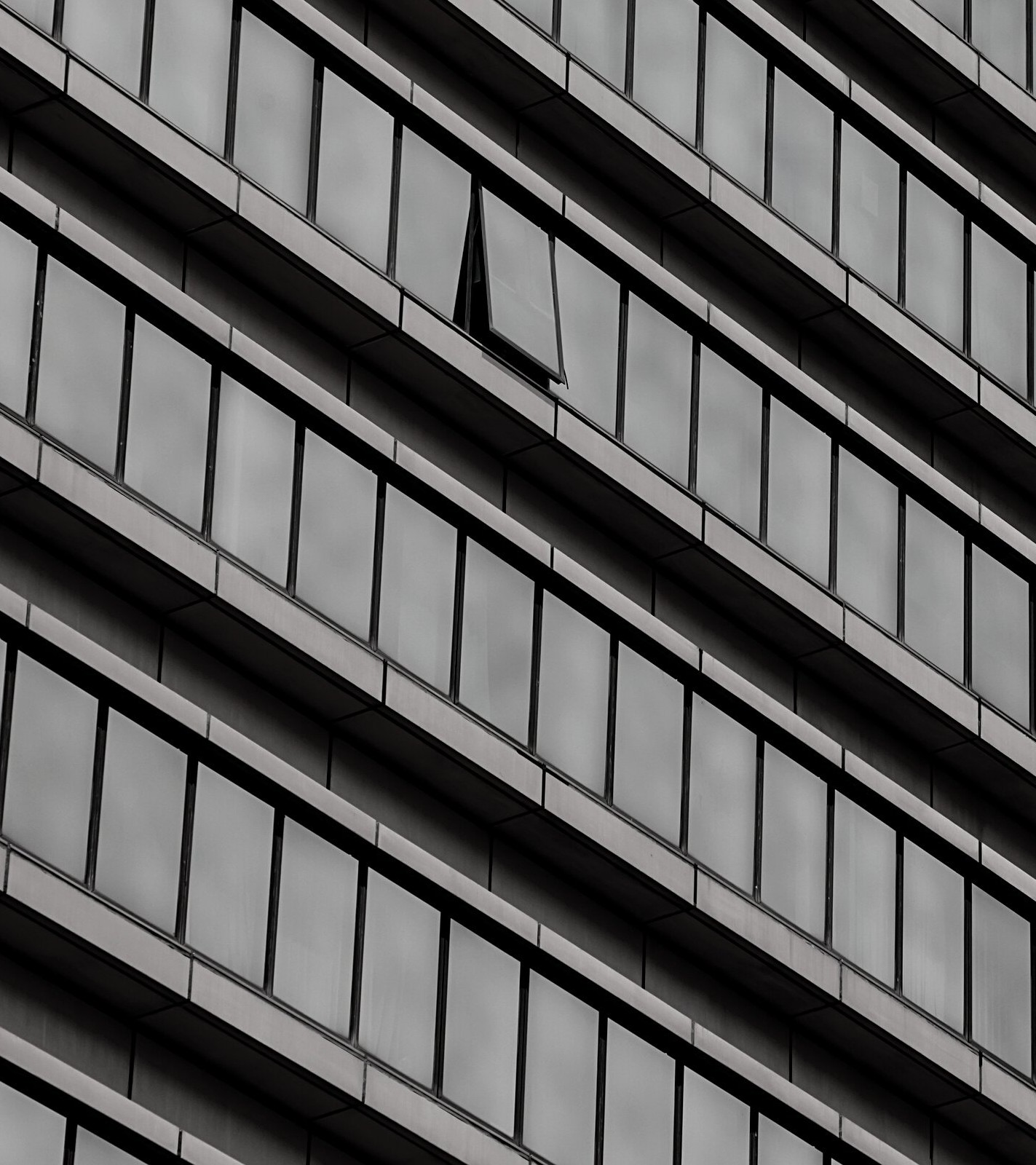 Merci !
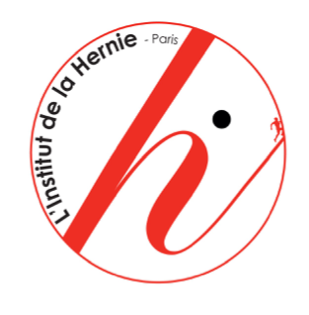